Welcome
Identity
M. Abdul Aziz ShishirSenior  Teacher(English)Hasan Ali Govt. High School
Chandpur.
Phone:01912220830
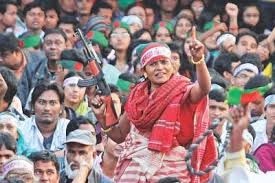 Let’s see some pictures
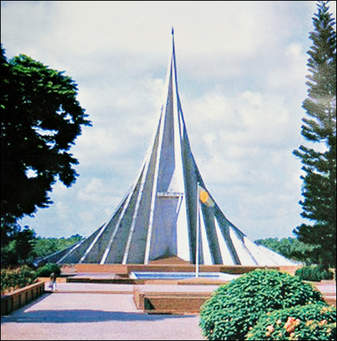 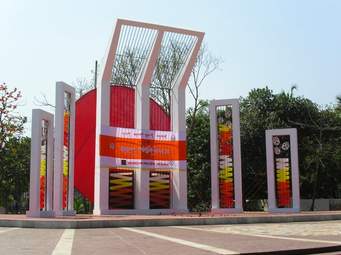 Can you imagine about our topic?
OUR PRIDE
Learning out comes:
After completing the lesson learners will be able to… 
1.read and understand texts
2. ask and answer questions 
 3.write short paragraphs
Individual work
Read the text silently and choose the most suitable heading for the paragraph.
Group work
Make a group of five. The night of 25 March is called “The dark night” why?
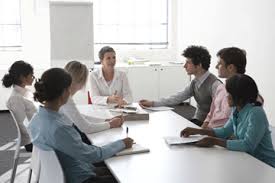 Write  a dialogue between you and your partner about  the picture.
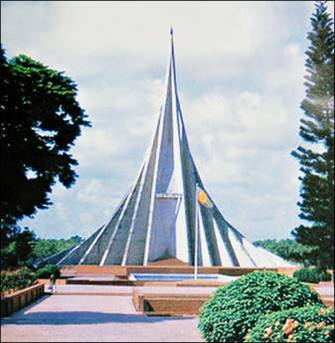 Evaluation
Fill in the gaps of the following text:                                                                                                                        26th March is our a) ----------day. We b)--------it in1971.We celebrate annually c)--------and joy . It is a d)------- of proud . We should e)------- the day respectfully.
Home work
Write a paragraph on Our National Day
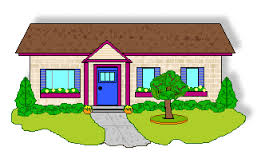 Thank you very much.
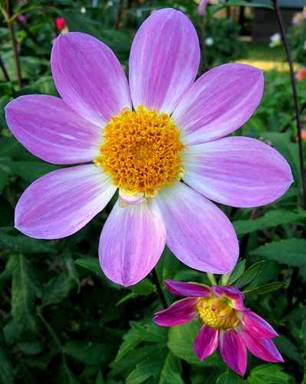